PennsylvaniaDefault Service Plan(“DSP VI”)
For the delivery period beginning
June 1, 2023
May 2023
Agenda
Background 
DSP VI Plan Overview
Procurement Details
Rate Design
Retail Market Programs
Questions
2
May 2023
DSP VI Background
December 14, 2021, the Companies filed their sixth default service plans 
January 27, 2022, four cases were consolidated into a single proceeding
April 20, 2022, Joint Petition for Partial Settlement was filed
June 29, 2022, Administrative law judge (ALJ) Decision, approved without modification
August 4, 2022, Commission approval without modification
3
May 2023
Plan Overview
*Change as compared to DSP V
4
May 2023
Procurement Details
*Change as compared to DSP V
5
May 2023
Rate Design
*Change as compared to DSP V
6
May 2023
Rate Design
*Change as compared to DSP V
7
May 2023
Retail Market Programs
*Change as compared to DSP V
8
May 2023
Retail Market Programs
*Change as compared to DSP V
9
May 2023
Retail Market Programs - POR Clawback Charge
Continue program on permanent basis with same parameters (currently a 4-year pilot—extension of 2-year pilot approved in DSP IV)
Two-prong test to calculate the charge
EGSs whose average write-offs as a percentage of revenues over the 12-month period ending August 31 each year exceeds 200% of the average percentage of total EGS write-offs as a percentage of revenues per operating company
Of those EGSs identified in the first prong, EGSs whose average price charged over the same 12-month period exceeds 150% of the average operating company PTC for the period
EGSs identified by both prongs of the test are charged the difference between that EGS’s actual write-off amount and their write-off amount calculated at 200% of the average write-off percentage per operating company
10
May 2023
Retail Market Programs - POR Clawback Charge
Companies retain clawback charge if actual uncollectible expense exceeds the amount of uncollectible expense in rates for the 12-month period ending August 31 
Companies refund the clawback charge to customers through the Default Service Support Rider if actual uncollectible expense is less than the amount of uncollectible expense recovered in rates
11
May 2023
Thank You
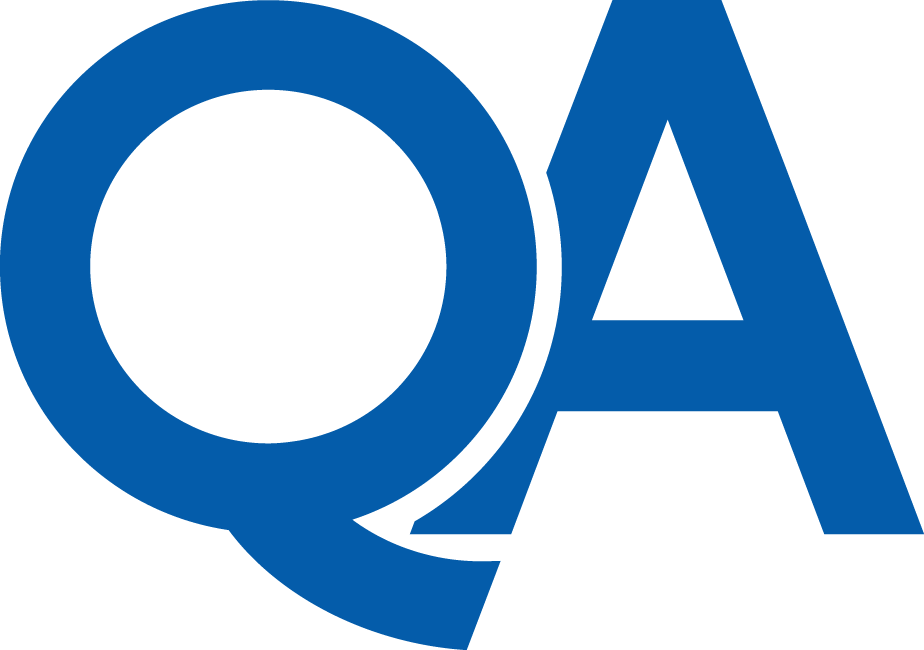 12
May 2023